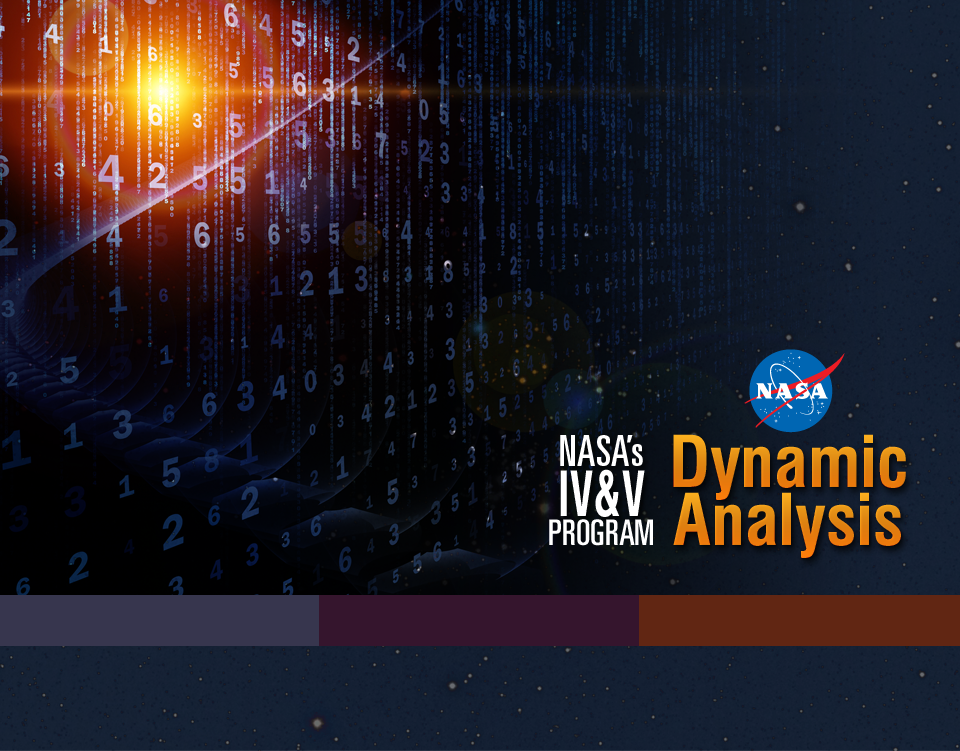 A Continuous Integration System for GSFC Core Flight Executive/Core Flight System(cFE/CFS)
Scott Zemerick 
Scott.A.Zemerick@nasa.gov
December 16, 2014
Justin R Morris, JSTAR/ITC Lead
Justin.R.Morris@nasa.gov
304-367-8260
http://www.nasa.gov/centers/ivv/jstar/ITC.html
Agenda
Independent Test Capability  (ITC) Team Introduction
Jon McBride Software Testing & Research Lab (JSTAR)
Infrastructure, Deployment, and Users
Technologies Developed

Introduction to Software-Only-Simulation
Process and approach for simulation and hardware modeling


cFE/CFS Continuous Integration System
Concepts   /   Features    /   Technologies
NASA IV&V Independent Test Capability
2
Introduction to the NASA Independent Verification & Validation (IV&V) Independent Test Capability (ITC)
NASA IV&V Independent Test Capability
3
IV&V Approach for Independent Testing
Provide infrastructure to support efforts
Create specialized group
ITC team formed in 2009
JSTAR Lab Built in 2010
ITC Charter
The NASA IV&V Program's Independent Test Capability (ITC) is responsible for acquiring, developing and maintaining adaptable test environments. These test environments enable the NASA's IV&V Program to perform dynamic analysis of software behaviors for multiple NASA missions. 

The ITC team is the expert in software-only- simulation and the IV&V project teams are experts in the systems. 

IV&V project teams utilize the solutions developed by the ITC team within the JSTAR laboratory.
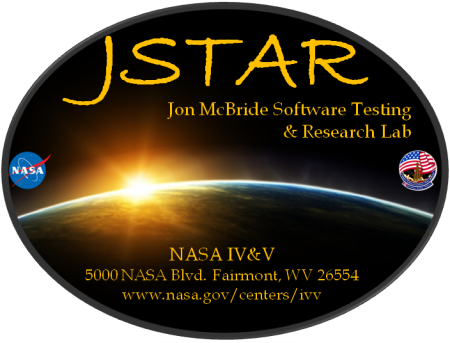 Infuse into IV&V Projects
Independent Testing & Dynamic Analysis
NASA IV&V Program's Independent Test Capability
4
Jon McBride Software Testing & Research (JSTAR) Laboratory
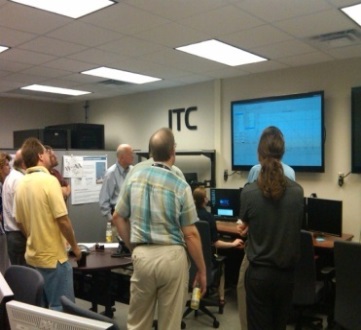 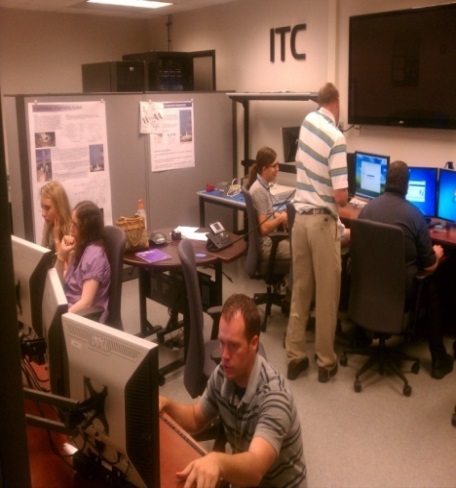 Cloud-based infrastructure using server and desktop virtualization 

Multiple strings of simulator deployments for onsite/offsite test teams

Integration of COTS and GOTS software tools to support V&V activities

Hardware-in-the-loop RAD750s, 1553, SpaceWire
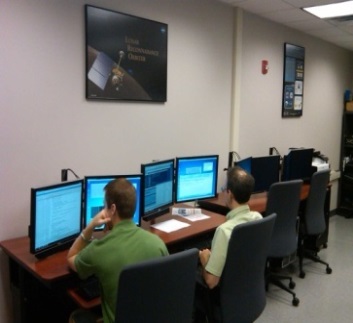 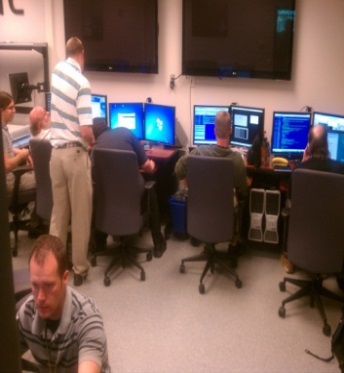 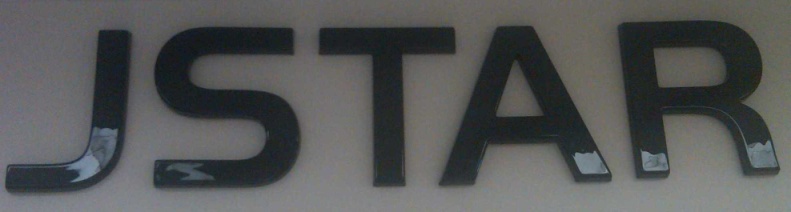 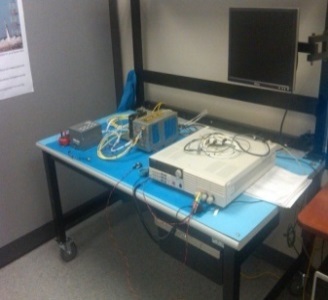 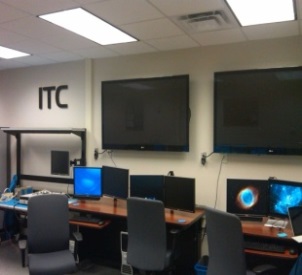 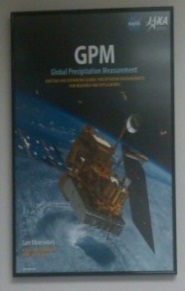 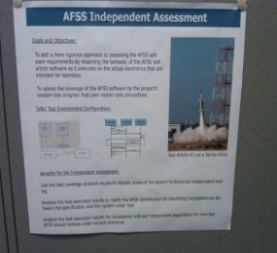 NASA IV&V Independent Test Capability
5
ITC Developed Spacecraft Simulators
Global Precipitation Measurement (GPM) Operational Simulator (GO-SIM)
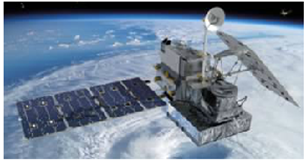 Closed-loop simulator including unmodified operational ground system, unmodified flight software, environmental simulator, and science instrument simulators
James Webb Space Telescope (JWST) Integrated Simulation and Test (JIST)
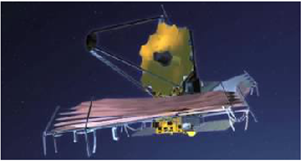 Simulator that demonstrates reusable NASA Operational Simulator (NOS) technologies can be applied to other NASA missions
Deep Space Climate Observatory (DSCOVR)
              ITC-developed simulator that also used NOS     
              technologies to model the spacecraft C&DH
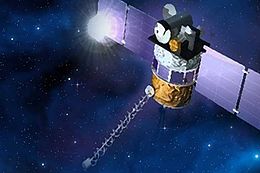 NASA IV&V Independent Test Capability
6
Software-Only-Simulation
NASA IV&V Independent Test Capability
7
Software-Only-SimulationIntroduction
Software-Only-Simulation is a complete software representation of modeled hardware components and software emulators
Together, the components form a complete spacecraft simulator
Software-Only-Simulator provides complete control of CPU, Time, Memory, and Peripheral Devices
Can stop all execution for debugging
Can peek/poke memory, perform fault injection
Spacecraft simulator used for:
Independent Testing (IV&V)
Operator Training
Augmenting project hardware testing
NASA IV&V Independent Test Capability
8
Software-Only-SimulationIntroduction
Simulator Components
Modeled 
Spacecraft Hardware

cPCI, SpaceWire, 1553, Ka-band, S-band, FPGAs
Instruction Set
Simulator
Simics / QEMU

PPC750, PPC401, LEON3
Unmodified Flight 
Software Binary
Operational
Ground System
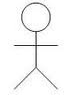 Spacecraft Scenarios
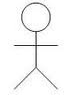 Halt Entire System
Memory Analysis
Fault Injection
What-if Scenarios
Independent Testing
Operator
Training
NASA IV&V Independent Test Capability
9
Software-Only-SimulationIntroduction
QEMU was heavily used for this cFE continuous integration effort
QEMU is a generic, open-source machine emulator 
QEMU already had support for many platforms
x86, Sparc, ARM, MIPS, ColdFire, Microblaze, PowerPC
ITC QEMU Modeling Experience
Since the RAD750 is based on the PowerPC 750, the ITC Teamwas able to use the PowerPC model as a starting point and develop a RAD750 QEMU model, capable of running RAD750 FSW

 ITC also developed QEMU Ethernet and MIL-STD-1553 cPCI 
   card models

 Some initial LEON3 work based upon QEMU patches provided by ESA
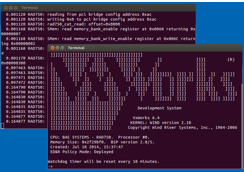 NASA IV&V Independent Test Capability
10
cFE/CFS Continuous Integration System
NASA IV&V Independent Test Capability
11
System Goals
Provide an automated means to exercise “build- system tests” of cFE/CFS 
cFE chosen as pilot project due to size, usage, current manual build/test efforts, and dependence upon ground station software
ITC familiar with cFS/CFS and plans to utilize it in the future
“Build-System” tests are integration tests with ground station software as the test driver
Main focus of this effort
Limited focus on unit tests
Support multiple target platforms 
Linux x86
VxWorks (QEMU RAD750 Model)
Create a regression test suite
Enable efficiencies in IV&V’s testing efforts
NASA IV&V Independent Test Capability
12
System Technologies Utilized
NASA IV&V Independent Test Capability
13
Continuous Integration System Architecture
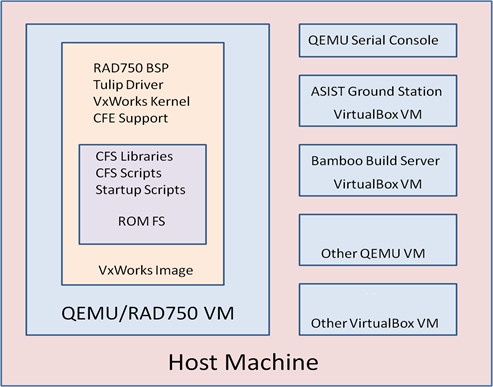 Ground Station Software of Choice
Bamboo VM coordinates activity across all VMs
Other QEMU VMs for additional targets
14
NASA IV&V Independent Test Capability
Bamboo and ASIST System Architecture
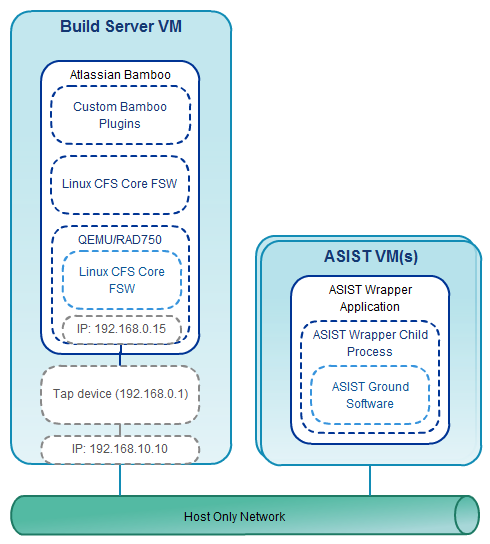 NASA IV&V Independent Test Capability
15
Continuous Integration Activity Flow
Run CFS Core on QEMU/RAD750 emulator
Source Code Checkout
Stop ASIST
Run CFS Core Executable
Configuration Changes 
(RegEx Replace Task)
Start ASIST
Run pre-test cmds, ground test procs, and post-test cmds
Make Task
(build script, GNU make)
Linux?
NO
Stop CFS Core; 
Stop ASIST
Build Task
(VxWorks / SB Unit)
YES
Log Test Results
Configure ASIST 
(Generate needed files (.prc, .rdl))
Failed Tasks or 
Tests?
NO
YES
Start ASIST
Build ASIST Procedures
Build Failed
Build Successful
16
NASA IV&V Independent Test Capability
System Automated Build & Test
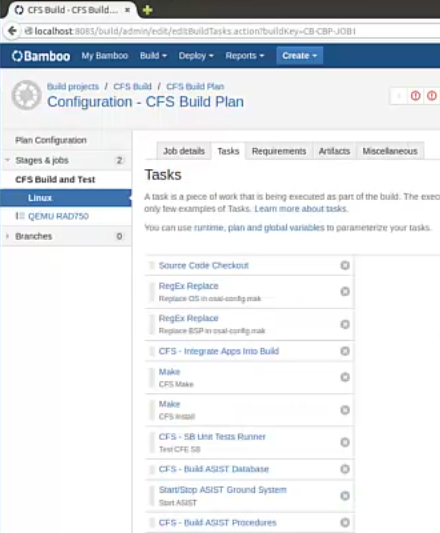 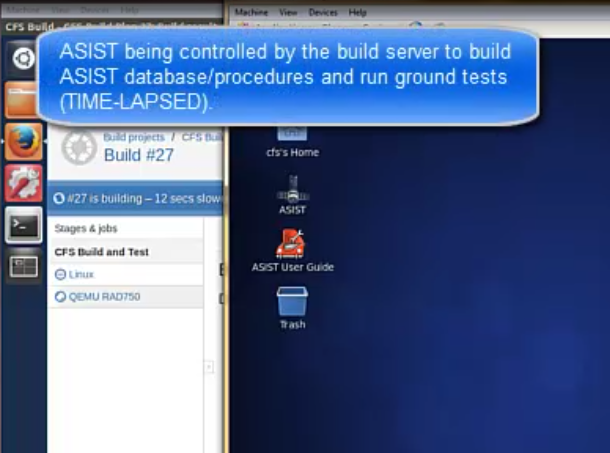 NASA IV&V Independent Test Capability
17
System Automated Build & Test
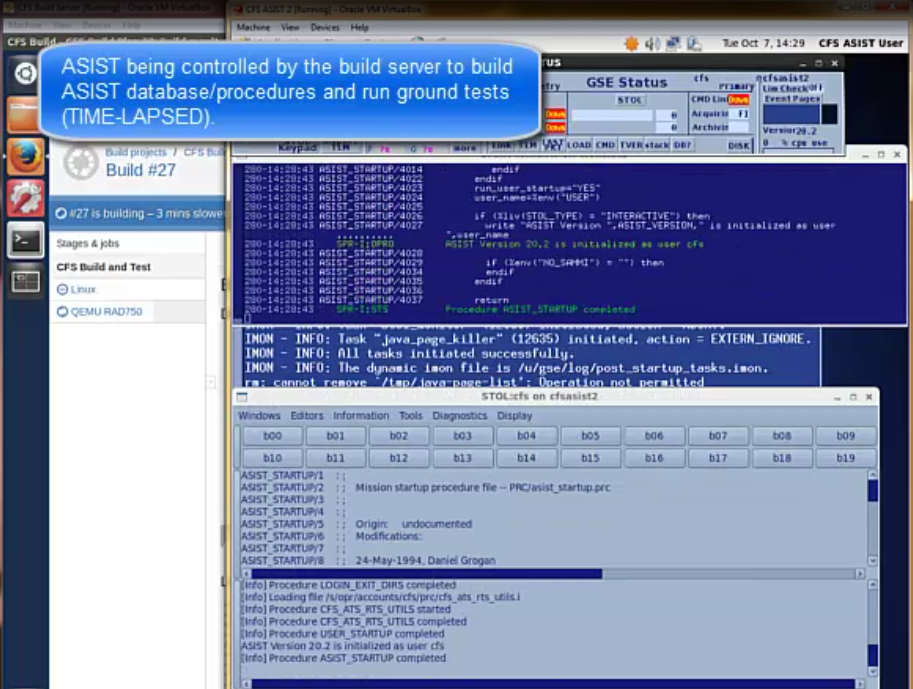 NASA IV&V Independent Test Capability
18
Benefits & Next Steps
Benefits
Quickly perform a checkout of cFE/CFS and execute integration/regression tests automatically
Supports multiple targets
x86/Linux  and QEMU RAD750/VxWorks
Automation of Ground Station Software
Next Steps
Apply lessons learned and technology developed from this pilot project for another NASA mission, with increased focus on the IV&V lifecycle
Add automated static analysis to activity flow
NASA IV&V Independent Test Capability
19
Contact Information
Web Page
http://www.nasa.gov/centers/ivv/jstar/JSTAR.html
E-Mail
scott.a.zemerick@nasa.gov
justin.r.morris@nasa.gov
Contact us for…
Demonstrations of test beds
Middleware usage agreements
Simulator development
Hardware modeling
V&V Services, HWIL Testing, Performance Testing
NASA IV&V Independent Test Capability
20
Backup Slides & 
ITC Technologies
NASA IV&V Independent Test Capability
21
Software-Only-SimulationIntroduction
Simulator Development Process
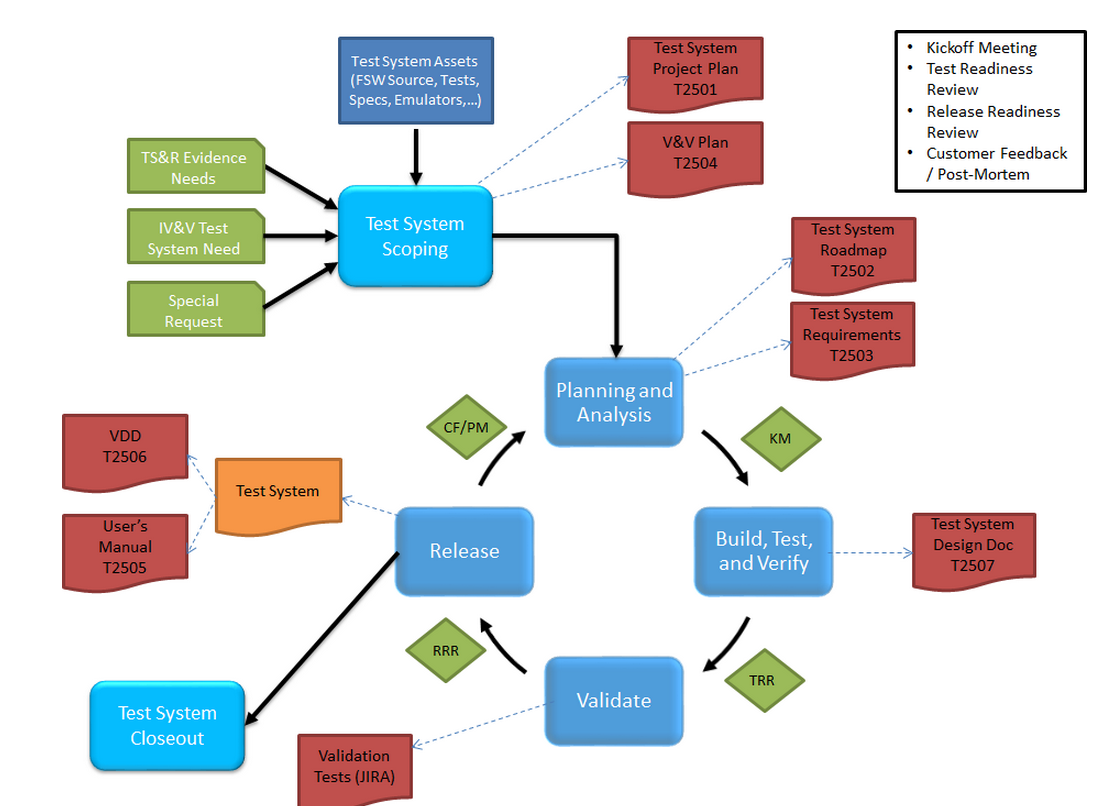 NASA IV&V Independent Test Capability
22
ITC Technologies
NASA Operational Simulator (NOS)
Software-only simulation architecture 
Capable of executing unmodified flight software
Custom layered-architecture middleware 
Dynamic interception capability 
Reusable software modules and scripts
Virtual machine deployment
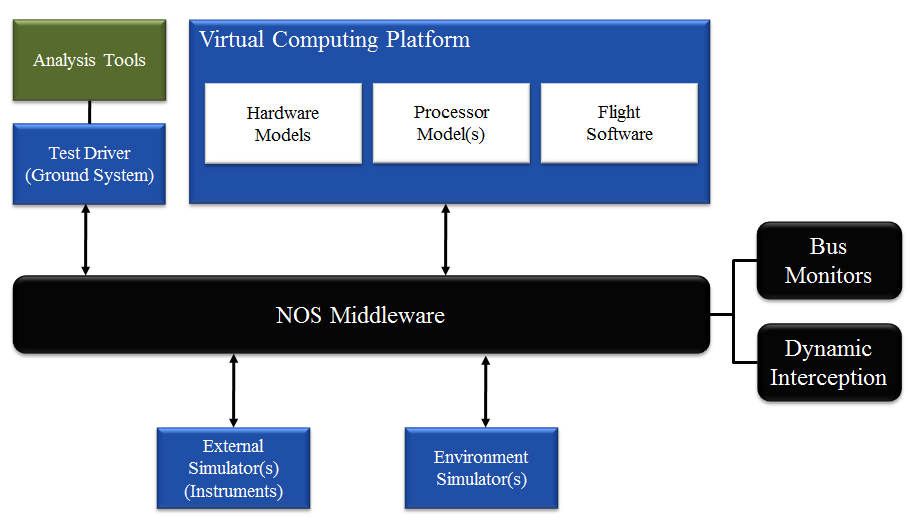 Typical NOS Architecture 
(Space Domain)
NASA IV&V Independent Test Capability
23
NOS Feature Set
Use of Operational Ground Systems Software
Plug-and-Play Hardware Models
Instrument Model Framework
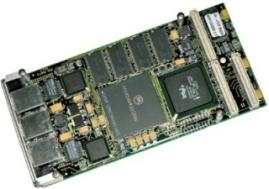 Instrument1
Subaddress HandlerA  FunctionA
Subaddress HandlerB  FunctionB
…
Subaddress HandlerN  FunctionN

InstrumentX
Subaddress HandlerA  FunctionA
Subaddress HandlerB  FunctionB
…
Subaddress HandlerN  FunctionN
Processors,
Boards, Racks
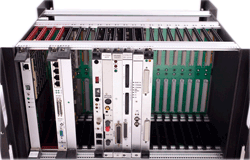 NOS Middleware
Deployment & Maintenance
Internal Bus Monitoring
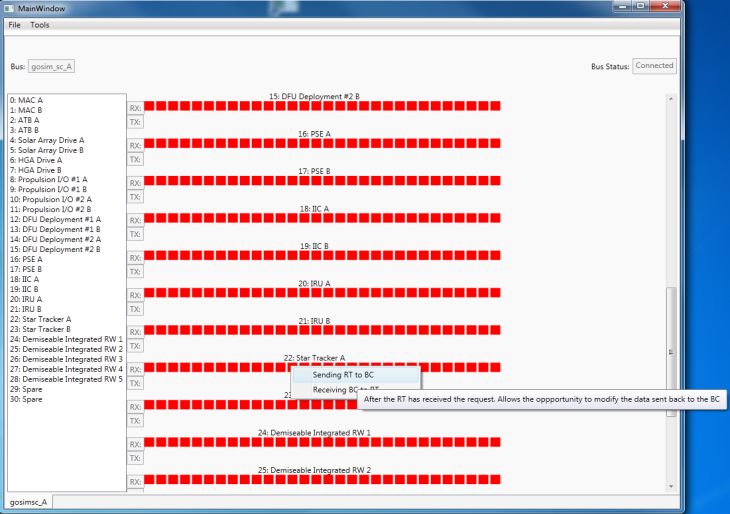 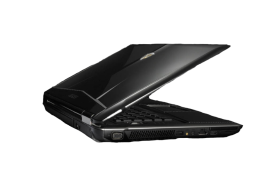 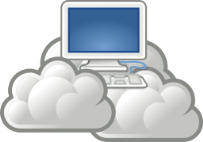 Specialized Layers
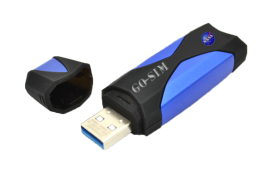 Base Layer Communications
Virtualization
NASA IV&V Independent Test Capability
24
NOS Middleware
Overview
Features
Offers re-usable communication mechanism
Ensures consistent and correct data passing

Provides synchronization between distributed applications

Flexible and extensible design
Can be extended to incorporate any communication protocol
Transport agnostic
Cross platform C++ implementation
Robust User API
Specialized User API Layers 
MIL-STD-1553B
ESA SpaceWire
Discrete Signals
Time Synchronization
Interception allows for V&V analysis
No modification to software-under-test
NASA IV&V Independent Test Capability
25
NOS Middleware Architecture
System Under Test
MIL-STD-1553
SpaceWire
Discrete
Time
Synchronization
Additional Protocols  as Needed
System 
Monitoring
NOS Core Middleware with 
Interception Capability
Bus Analyzer
I/O Interface Layer
NASA IV&V Independent Test Capability
26
NOS Software Utilities
Virtual Oscilloscope 
Virtual CompactPCI (cPCI) Analysis
Board-Level Signal Analysis

Virtual MIL-STD-1553 Bus
Bus Controller with XML Defined Schedules
Remote Terminal
Bus Monitor/Logger
PASS3200 Software Emulator

Virtual SpaceWire Router
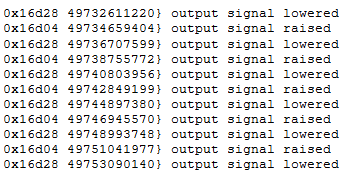 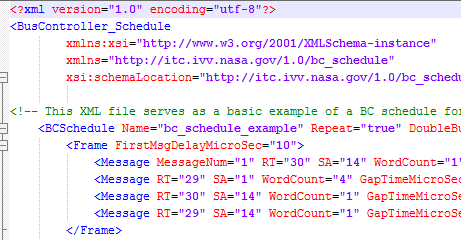 NASA IV&V Independent Test Capability
27
NOS Dynamic Interception
Interceptor Blocking Data
Interceptor Modifying Data
Data Flow With Interceptor
Normal Data Flow
NOS
Node B
Node A
Block
Modify
Interceptor
NASA IV&V Independent Test Capability
28